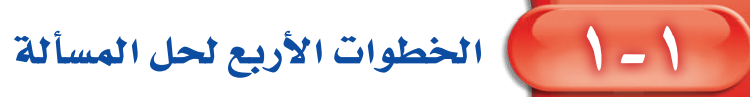 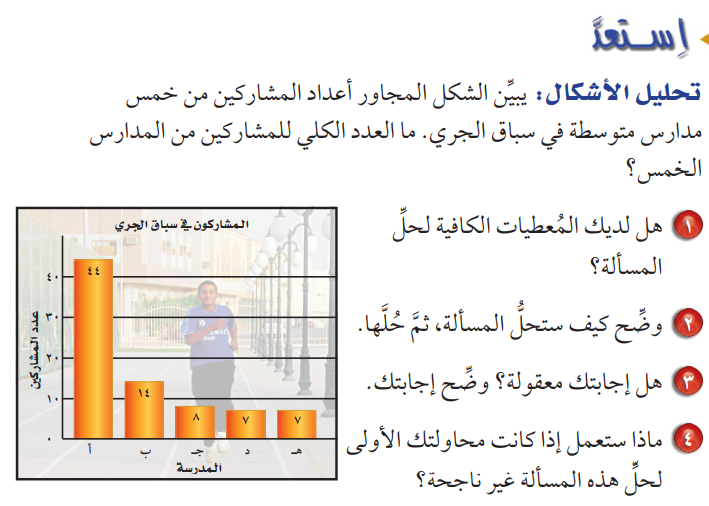 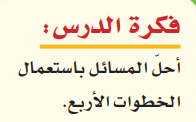 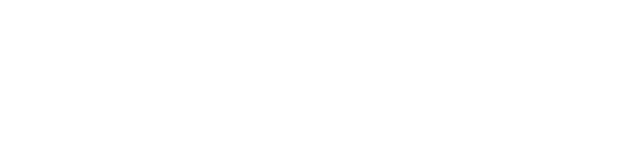 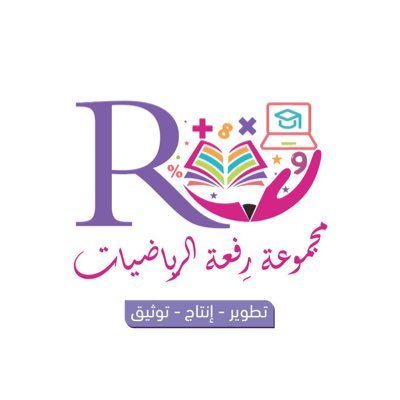 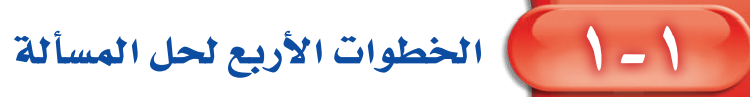 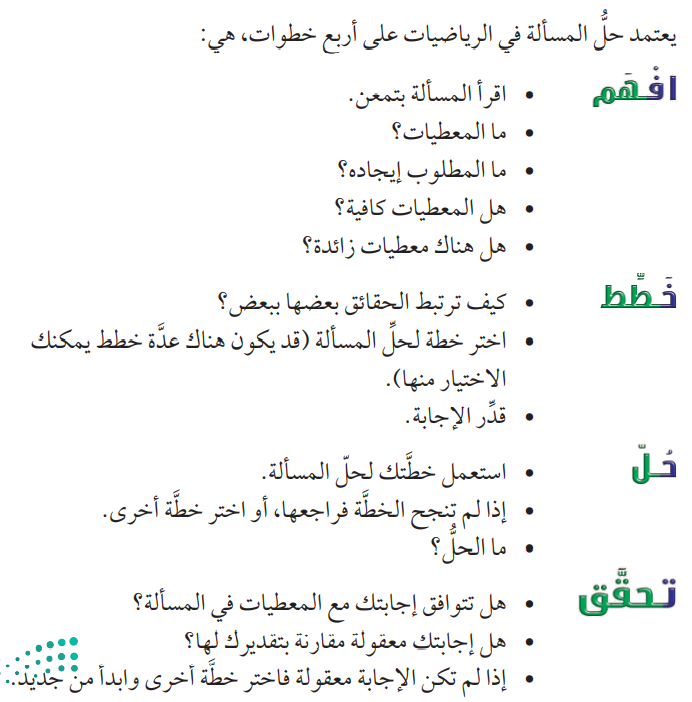 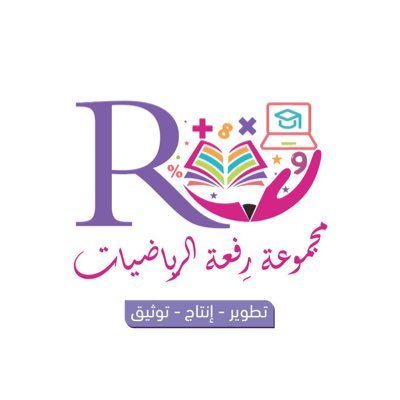 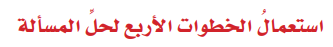 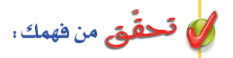 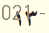 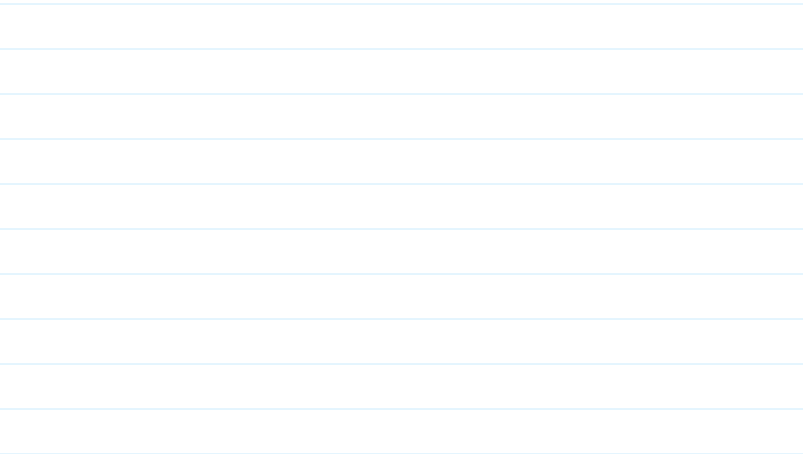 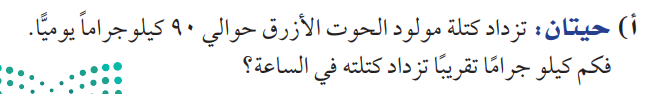 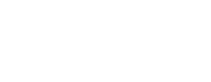 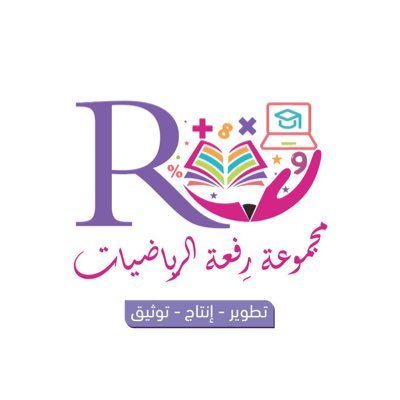 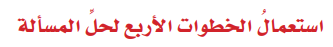 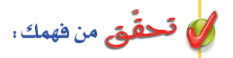 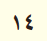 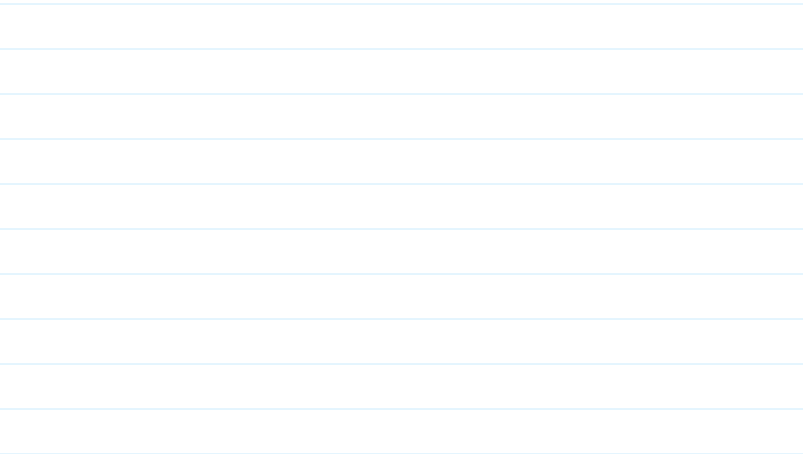 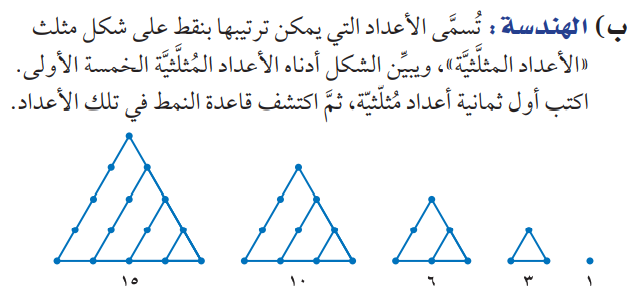 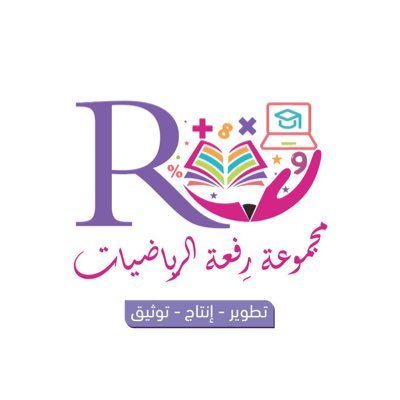 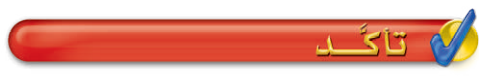 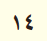 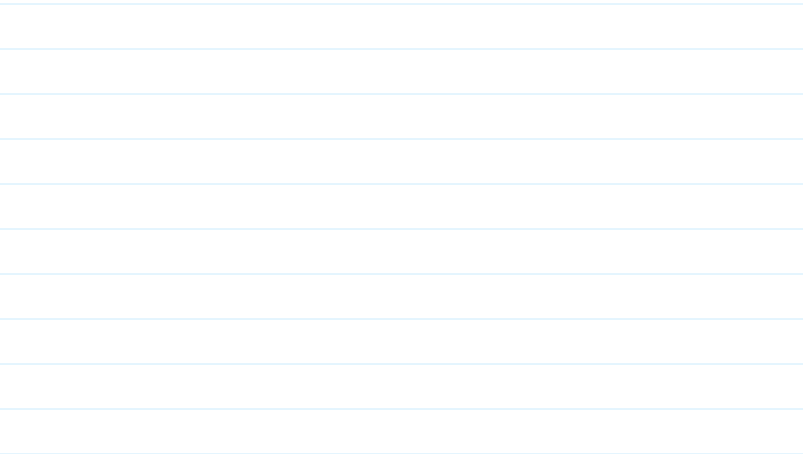 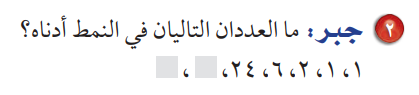 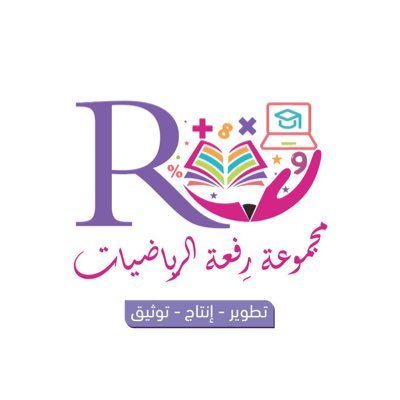 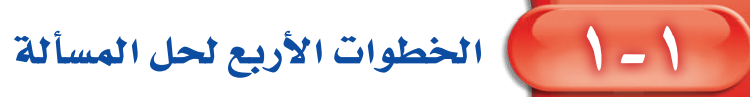 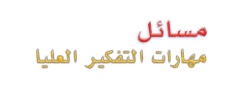 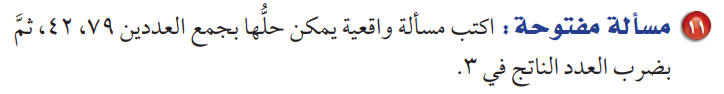 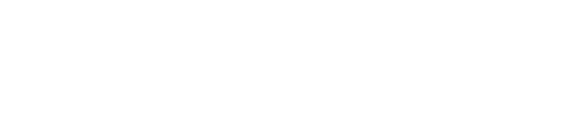 الواجب : ص15 ( 3 – 4 – 5 -6 )
((التشويقة)) 
((ورقة عمل تفاعلية ))
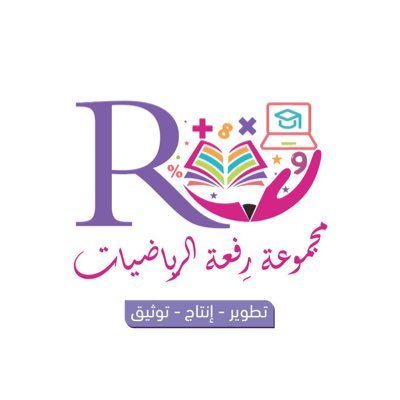 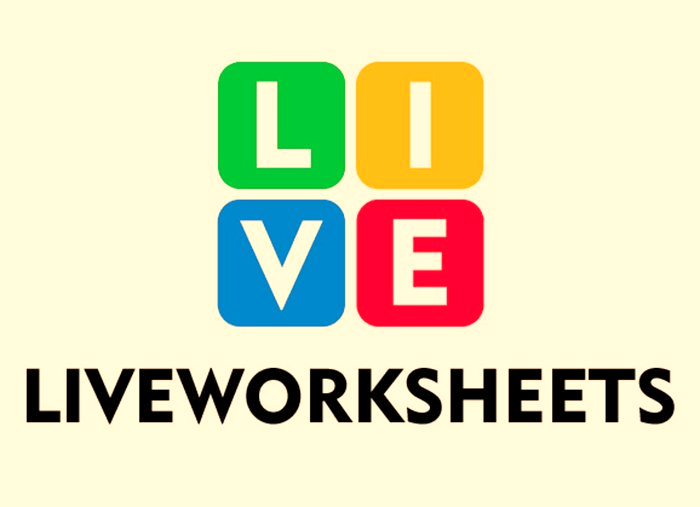 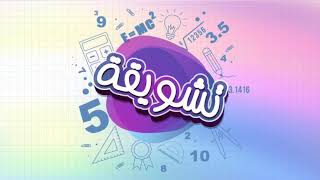 معلمة المادة : غزيل المطرفي